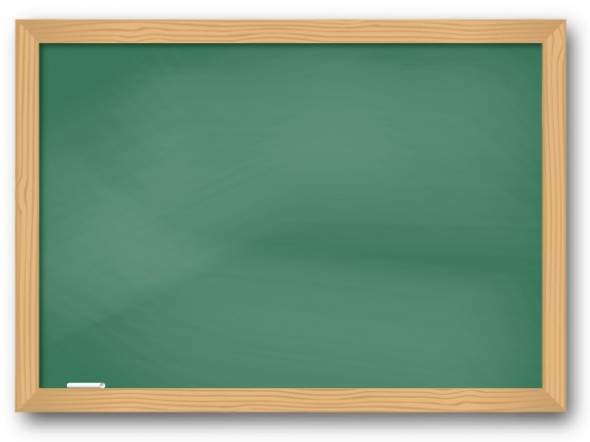 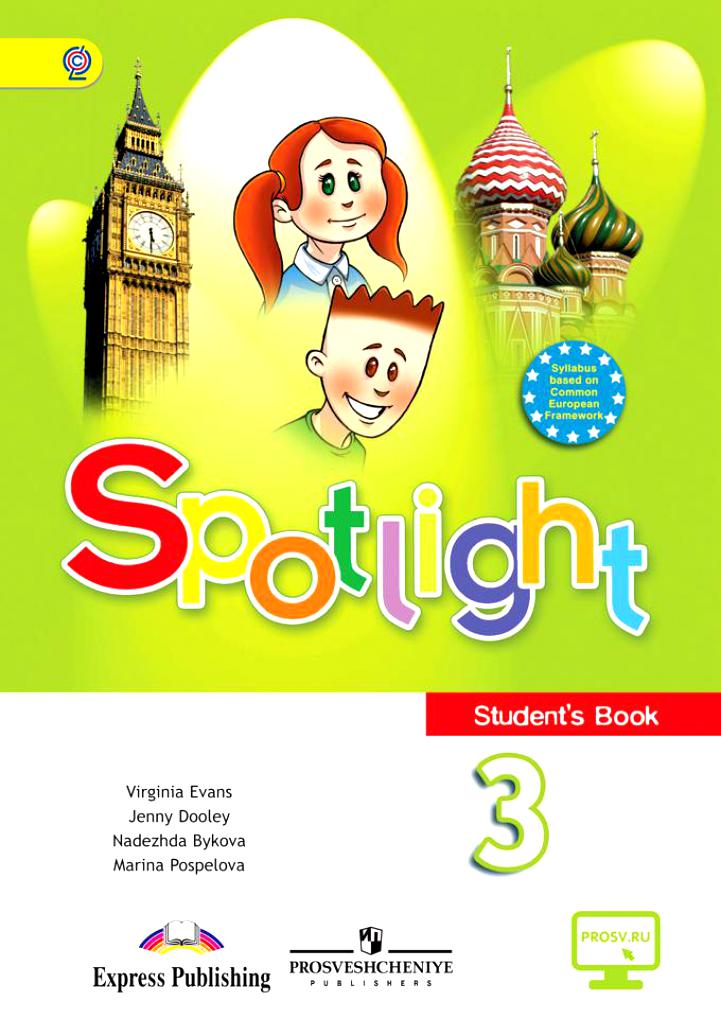 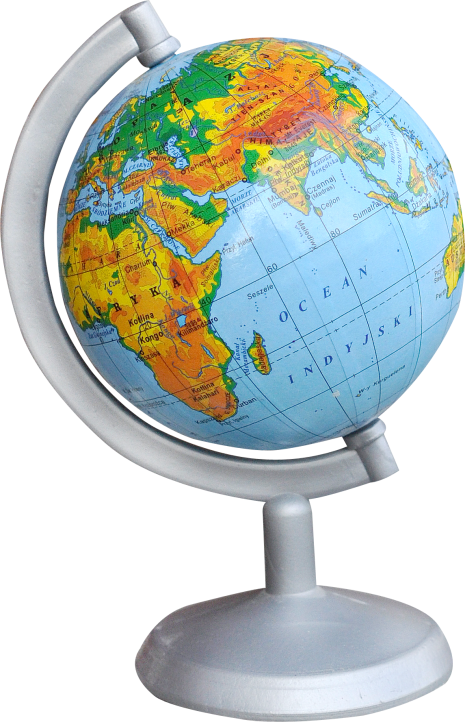 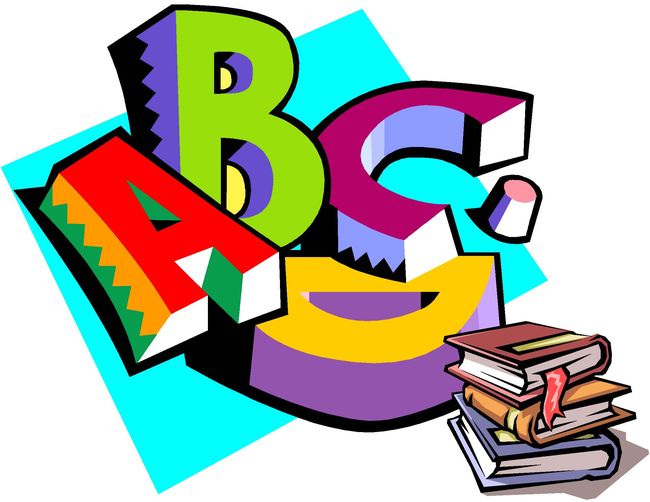 English
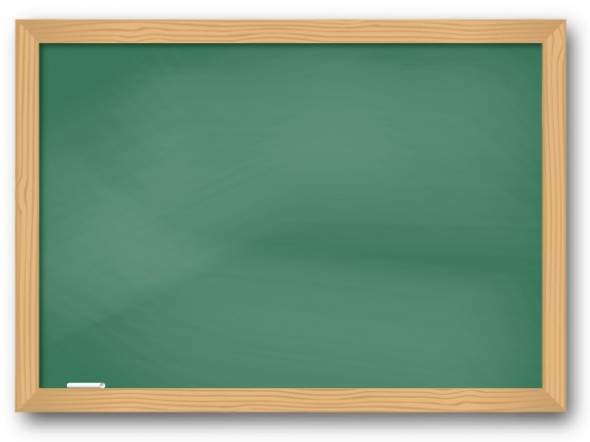 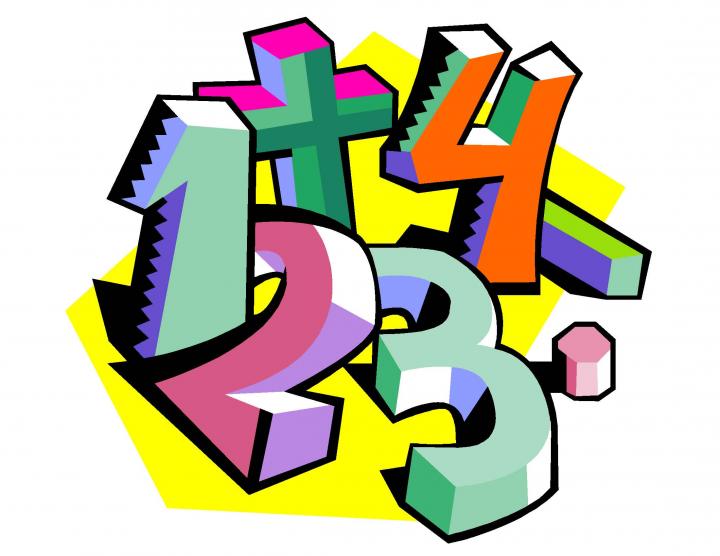 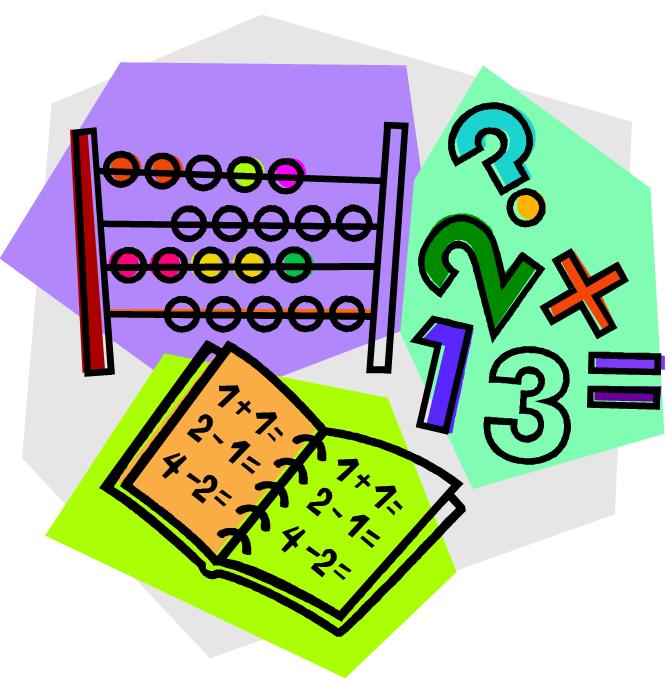 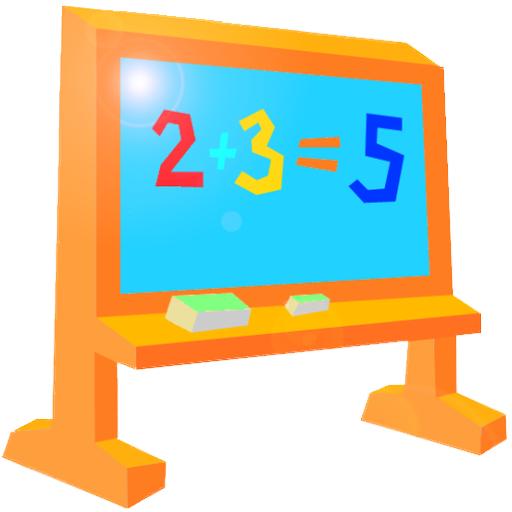 Maths
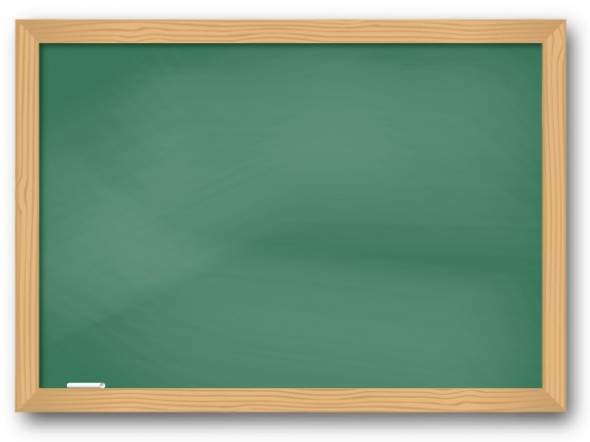 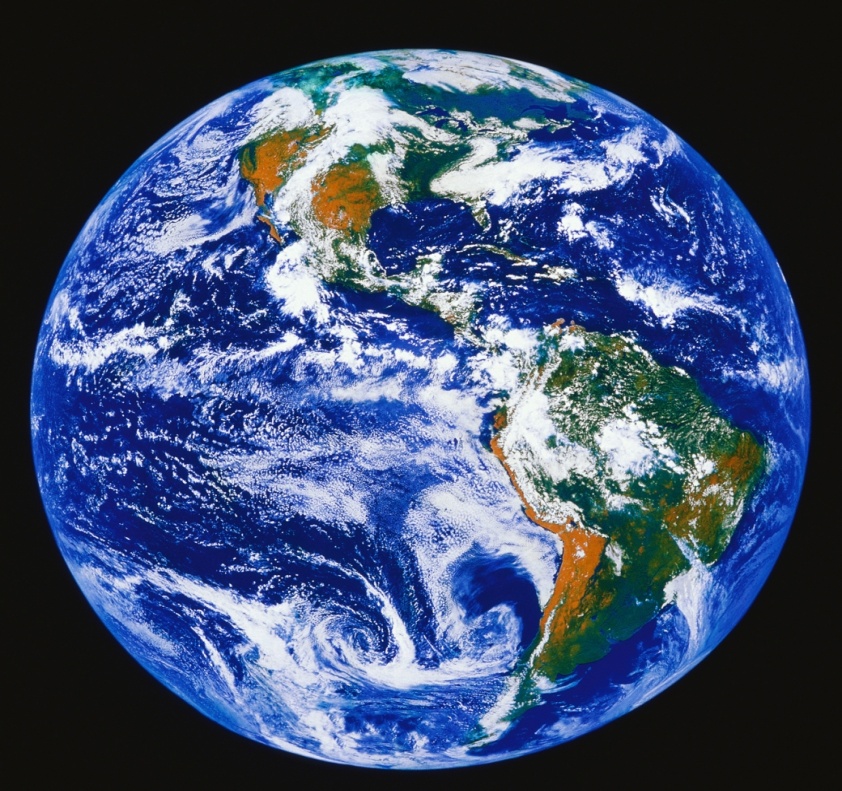 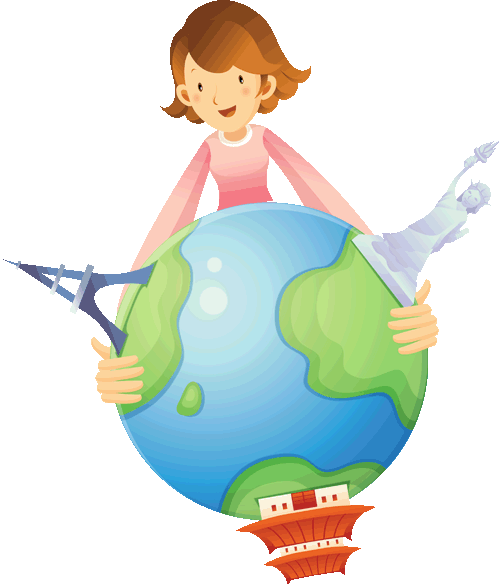 Geography
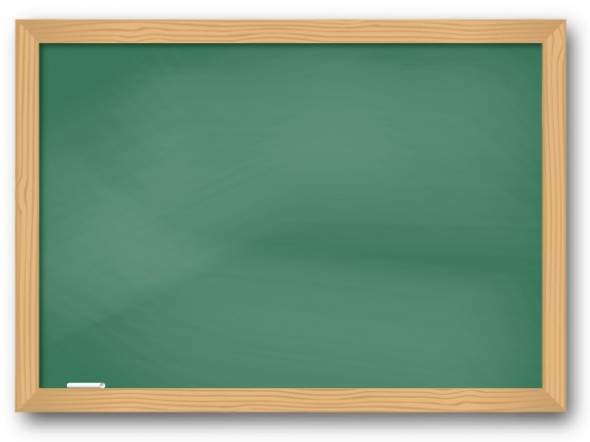 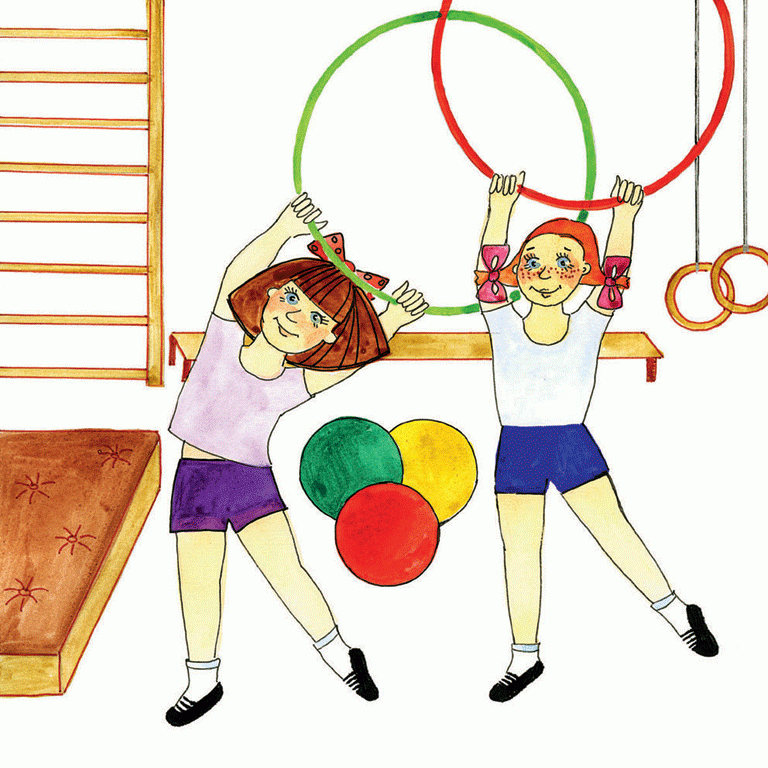 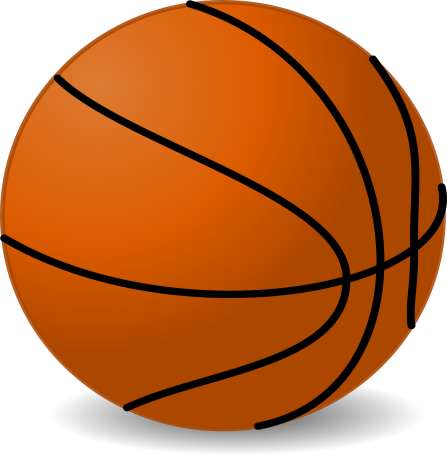 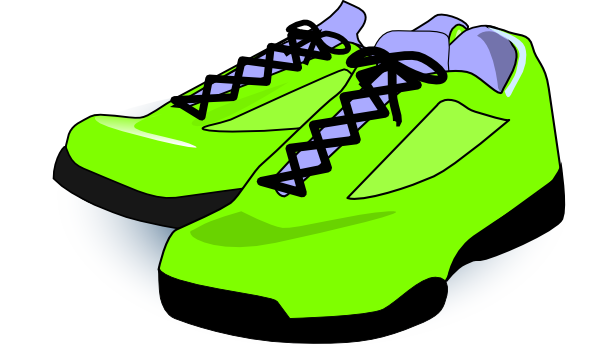 PE
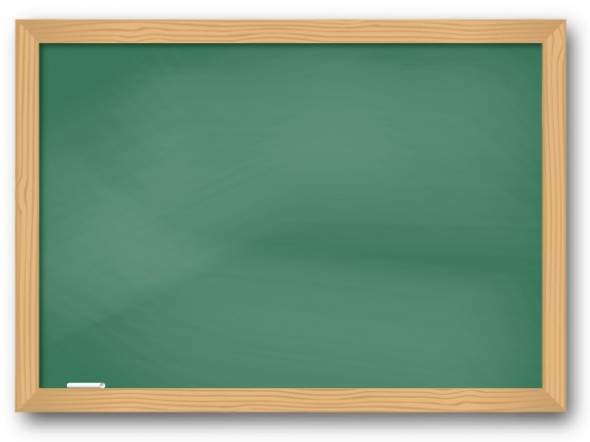 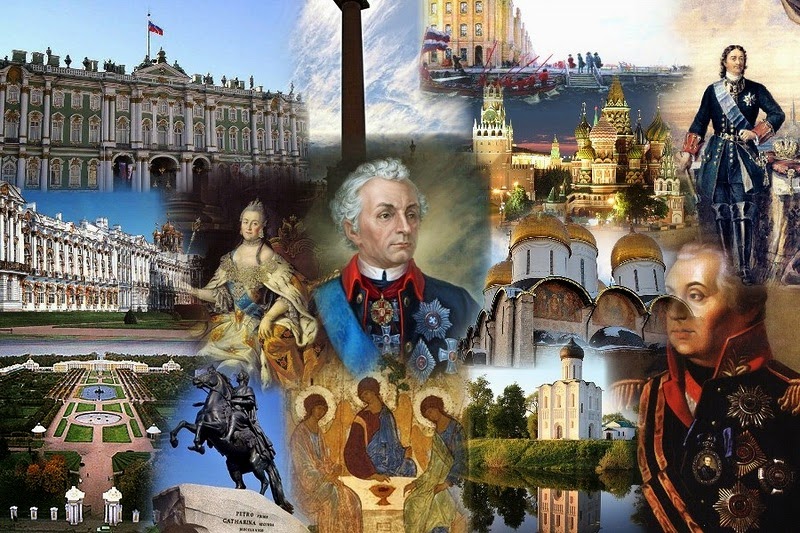 History
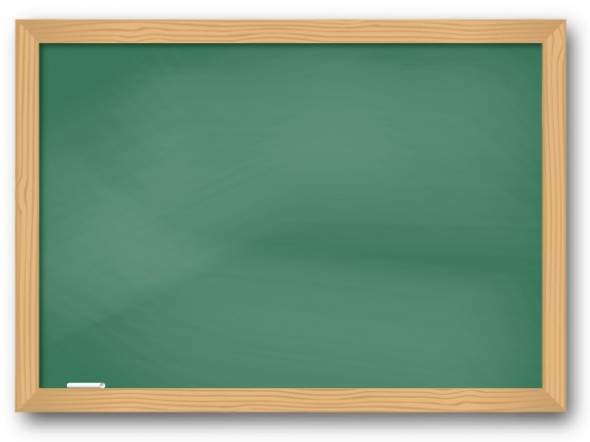 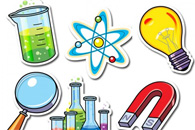 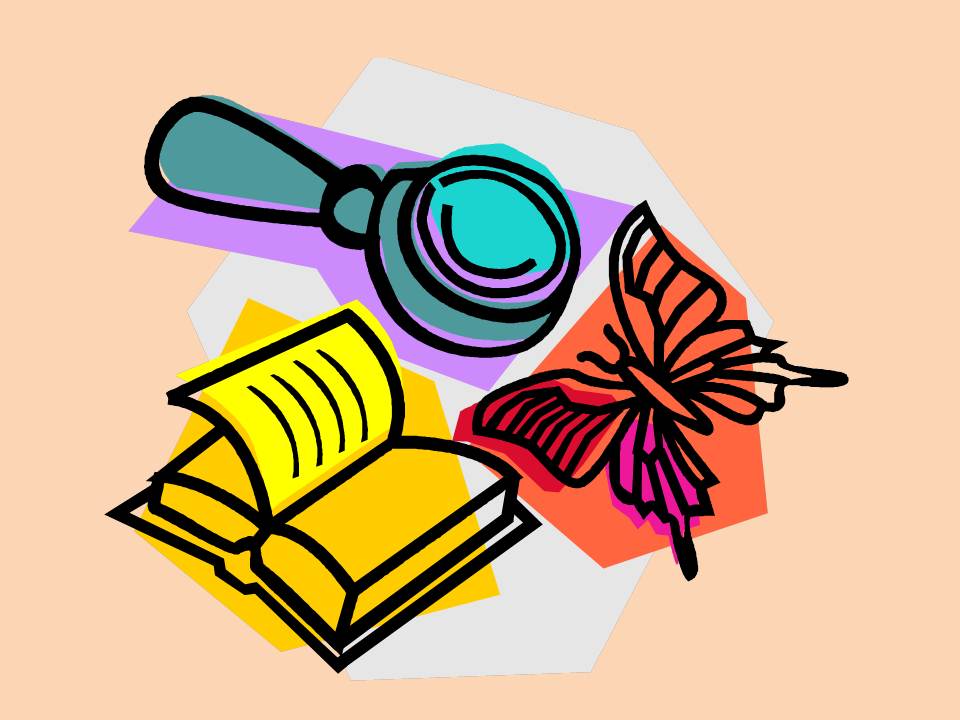 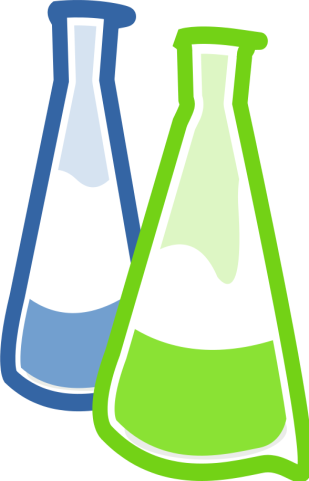 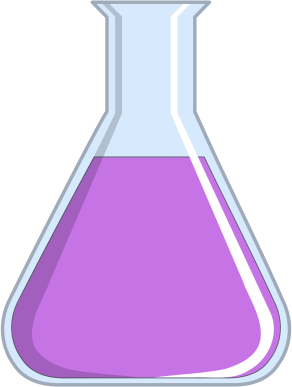 Science
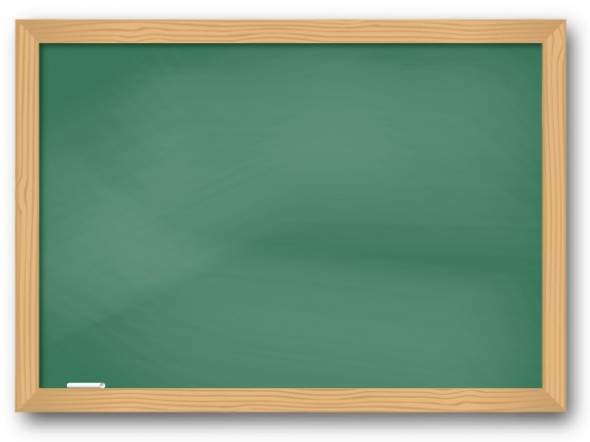 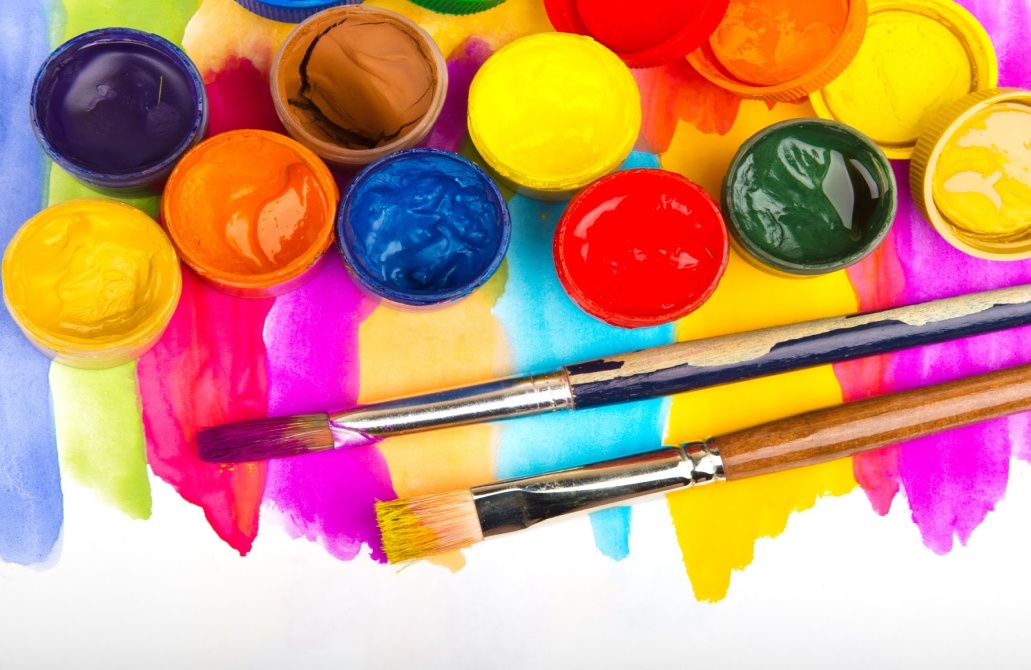 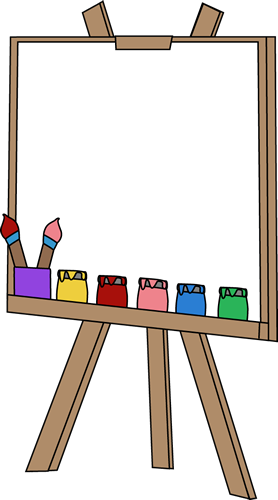 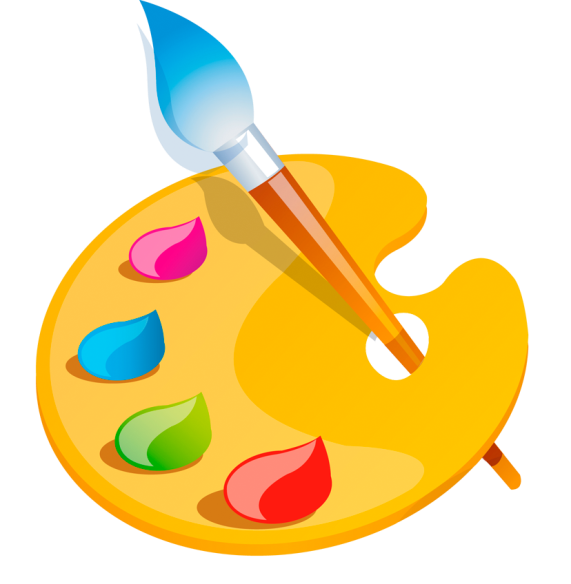 Art
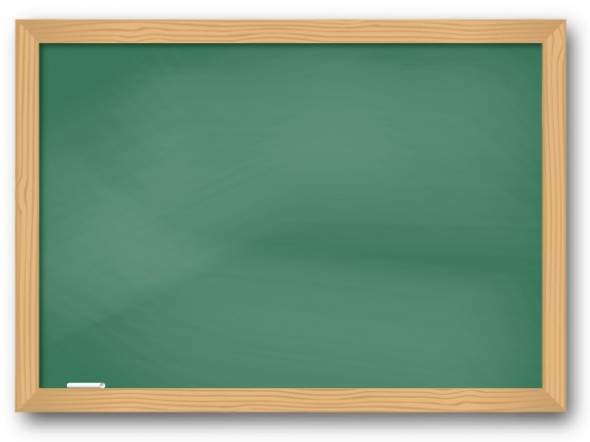 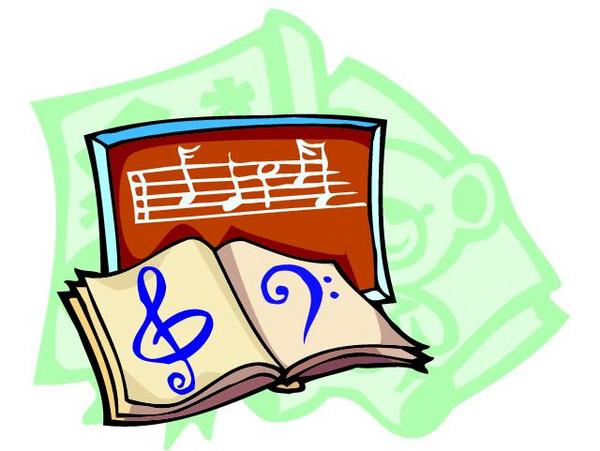 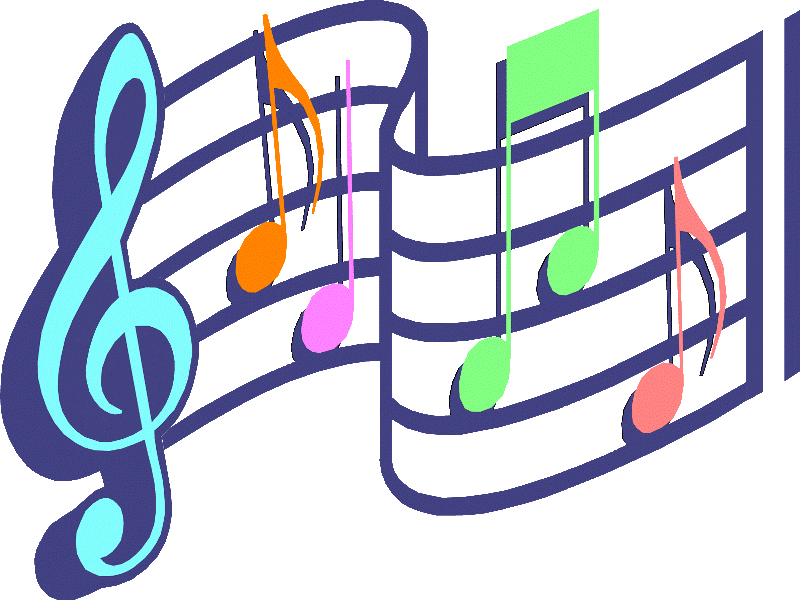 Music